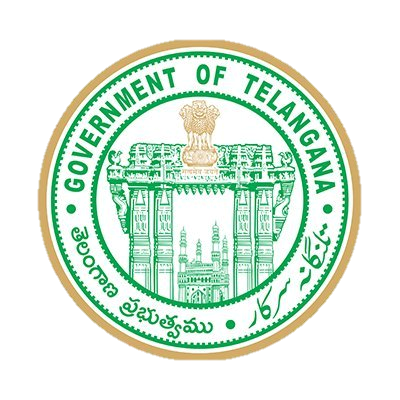 Sickle Cell Anaemia Control Programme
Telangana State
BLOOD CELL
Sickle Cell Anaemia Control Programme
Sickle Cell Anaemia Control Programme in Telangana
National Sickle Cell Anaemia Mission was launched in the Union Budget 2023 for implementation in 17 states including Telangana.
The program is being implemented in 14 districts of Telangana which have significant tribal population namely Adilabad, Asifabad, Mancherial, Bhupalpally, Mulugu, Mahabubabad, Bhadradri Kothagudem, Khammam and Nagarkurnool, Rangareddy, Vikarabad, Nirmal, Nalgonda, Mahabubnagar.
In Telangana, there is a 12, 02,395 tribal population in the 14 districts.
The target population screening for the three year 2023-26 is 8,26,838
The screening is done through POC tests and confirmation of carrier done through HPLC/Electrophoresis tests. 
The distribution of genetic counselling ID cards and uploading of data is done on the specially designed application/portal.
Sickle Cell Anaemia Control Programme in Telangana
14 HPLC machines procured and supplied to 14 districts. 
Committees formed - State level -1 , district level- 14 & Block/PHC level-128
SCD negative certificates of 2,352 distributed on launching day. 
After screening, positive samples are sent to the nearest T-Diagnostic Hub for HPLC test confirmation.
Genetic ID counselling cards will be issued to all beneficiaries of screened people. 
4,00,000 Genetic counselling cards PO have been issued to vendor on 05.08.2024 for printing. 
Printing of the cards is through TSMSIDC
ABHA Ids created to 2,22,504 beneficiaries.
SICKLE CELL ANEMIA PROGRAM STATUS AS ON 22nd OCTOBER 2024
Kits procurement status in Telangana:2024-2025 year kits will be distributed to districts by the end of the October. Screenings will resume from November 1st week.
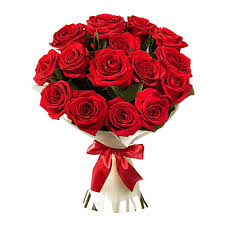 THANK YOU